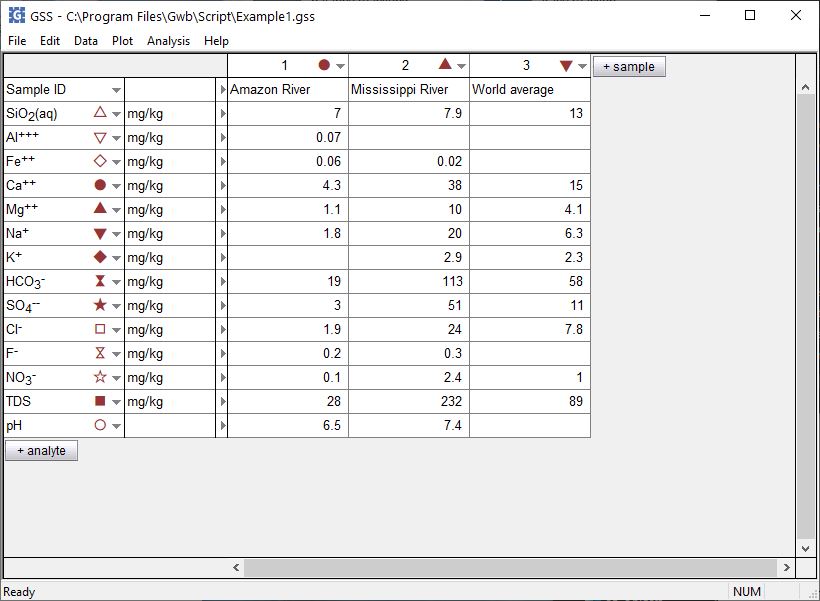 TDS, charge balance, and other properties
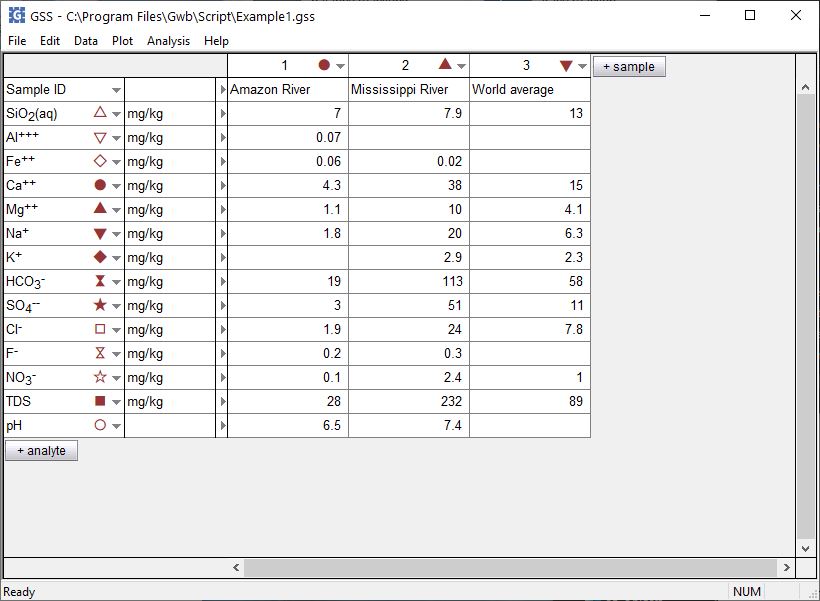 You can calculate the TDS, charge imbalance, and many more fluid properties of the samples in a GSS spreadsheet.
+ analyte → Calculate with SpecE8…
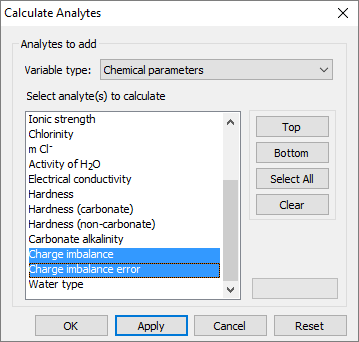 For variable type, choose Chemical parameters
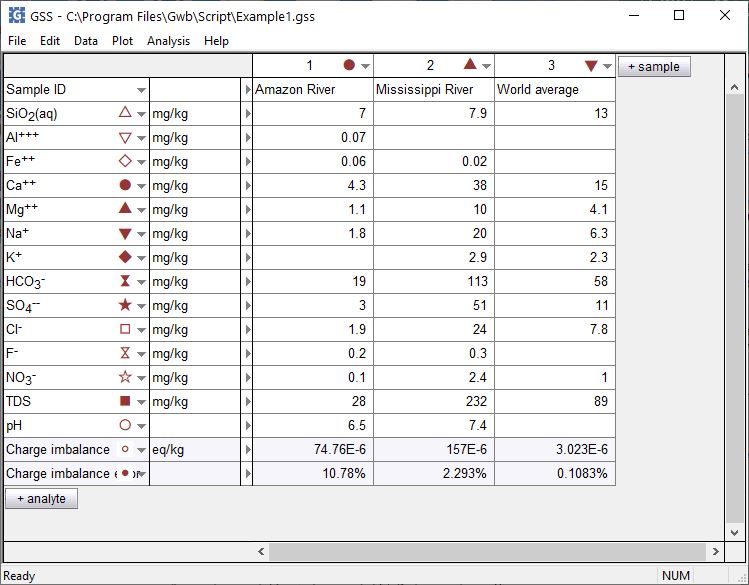 Select analytes then click Apply
Calculated analytes appear below your original data